Khởi động
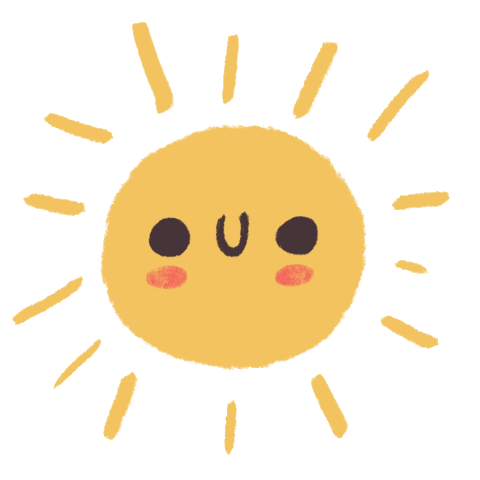 TRÒ CHƠI POWERPOINT
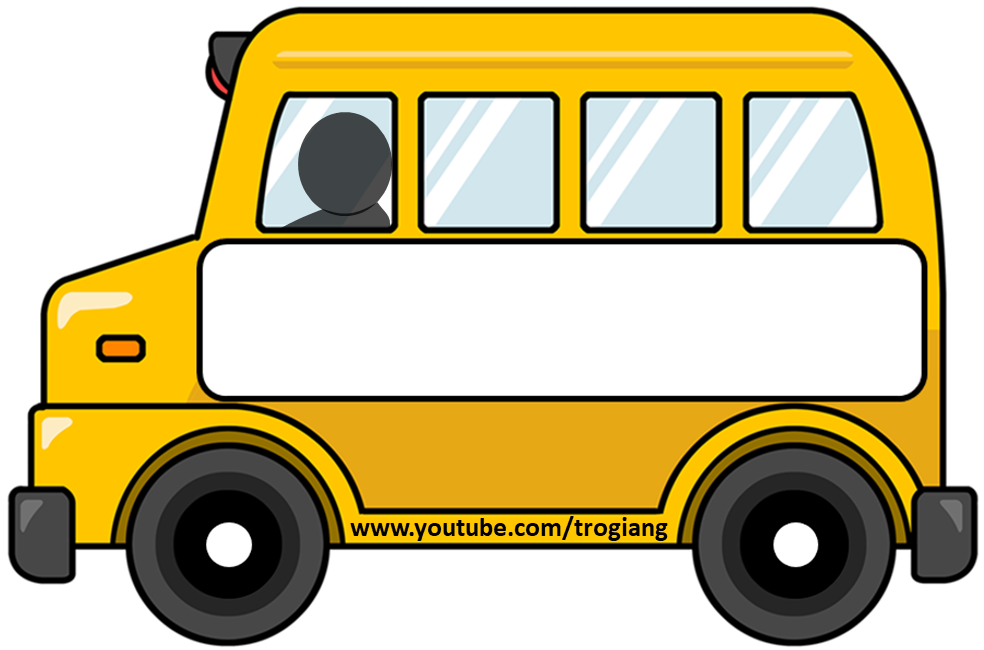 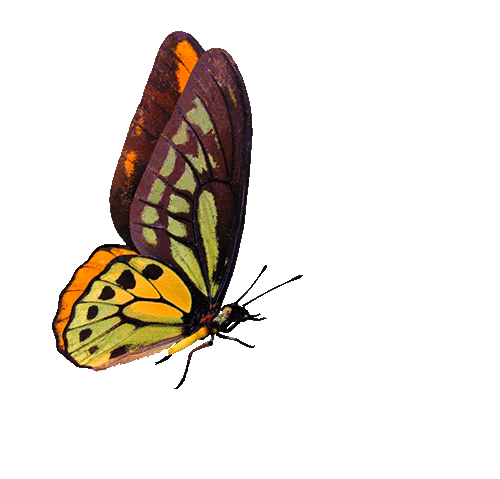 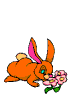 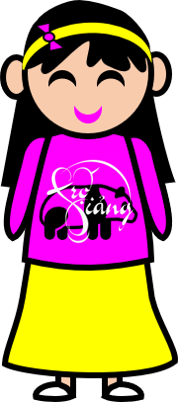 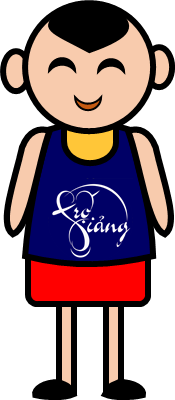 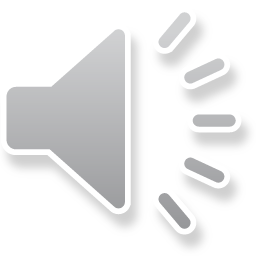 TRẠM XE BUÝT
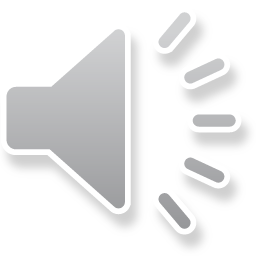 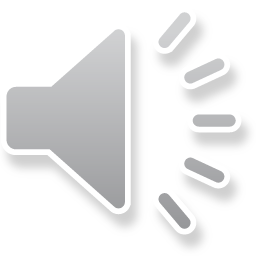 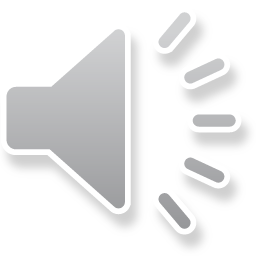 PLAY
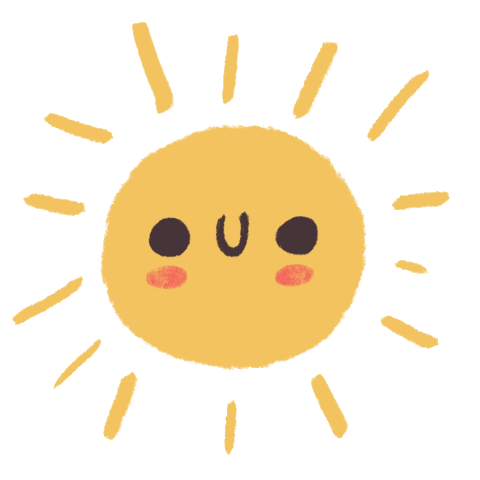 Tiết trước học bài gì?
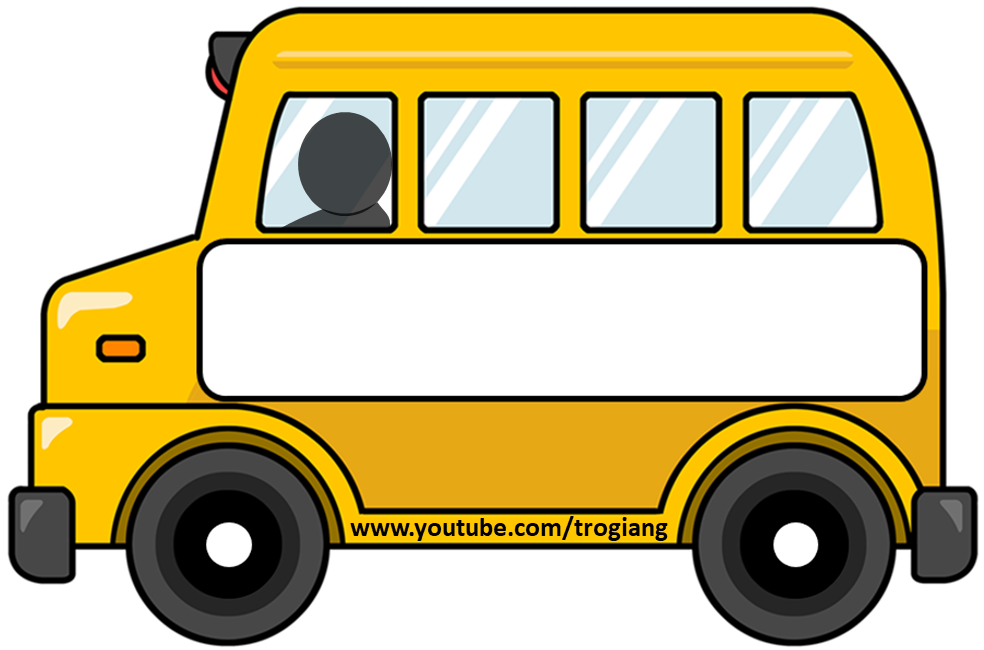 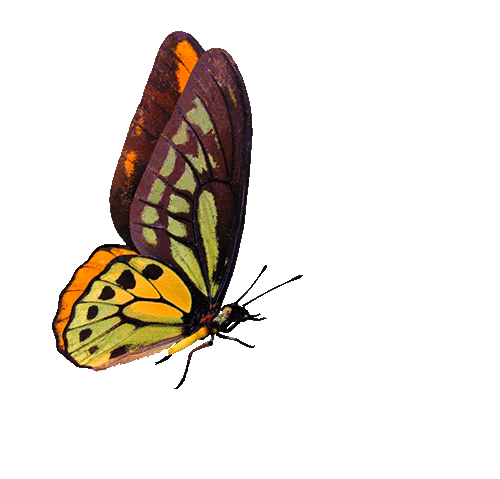 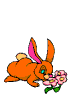 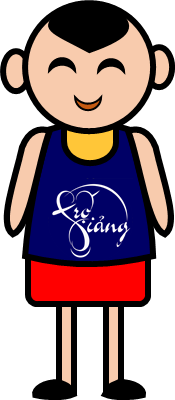 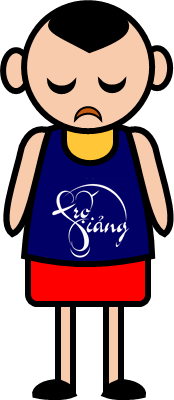 Chữ A và những người bạn (Tiết 4)
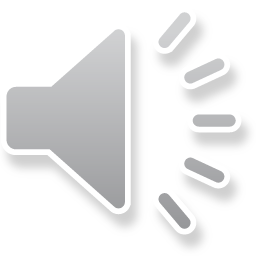 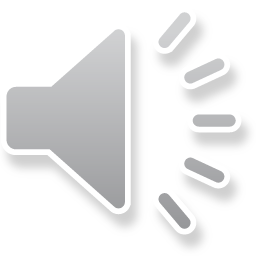 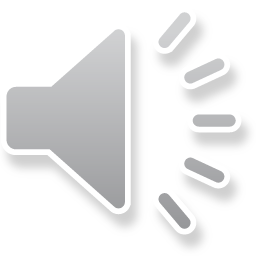 RIGHT/ĐÚNG
WRONG/SAI
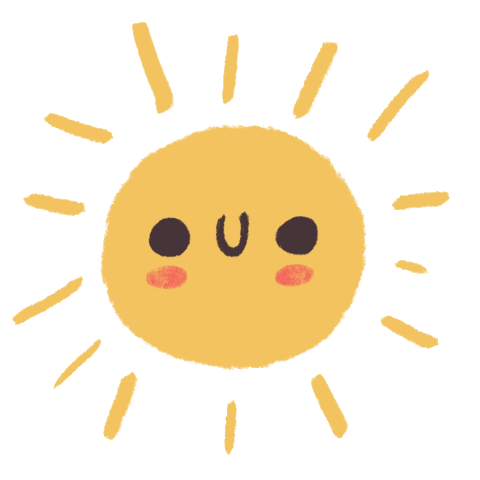 Niềm vui của em là gì?
Điều gì làm em không vui?
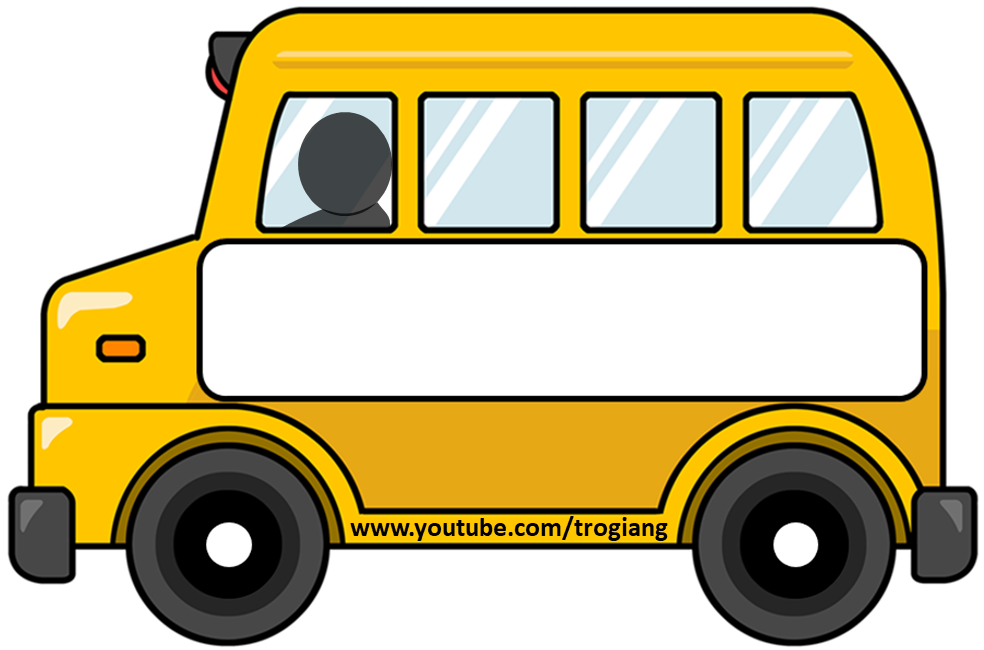 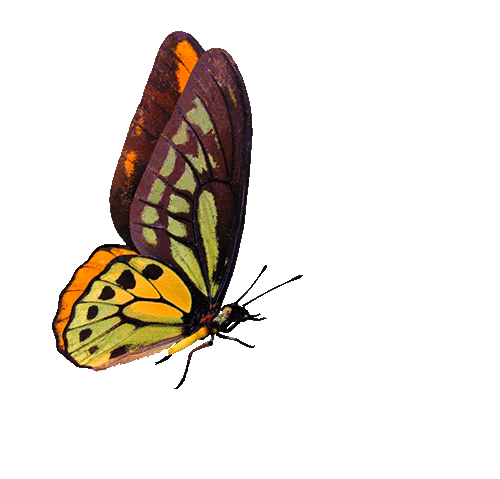 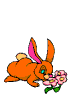 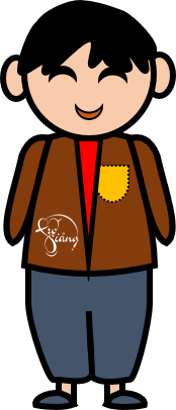 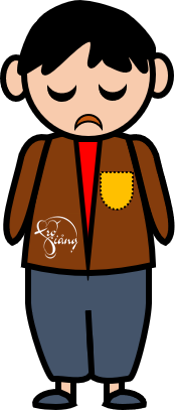 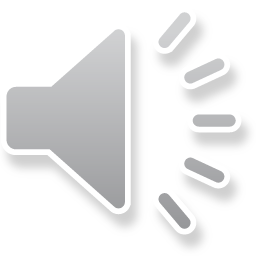 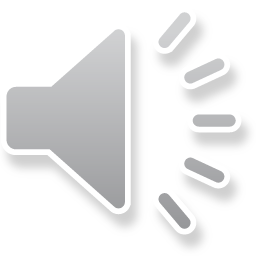 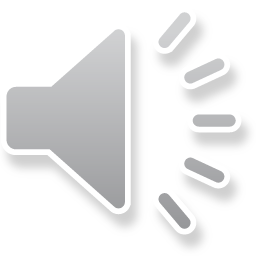 RIGHT/ĐÚNG
WRONG/SAI
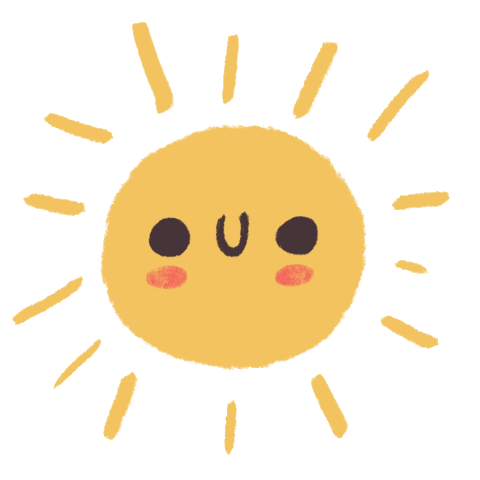 Quan sát tranh và cho biết các bạn khen nhau điều gì?
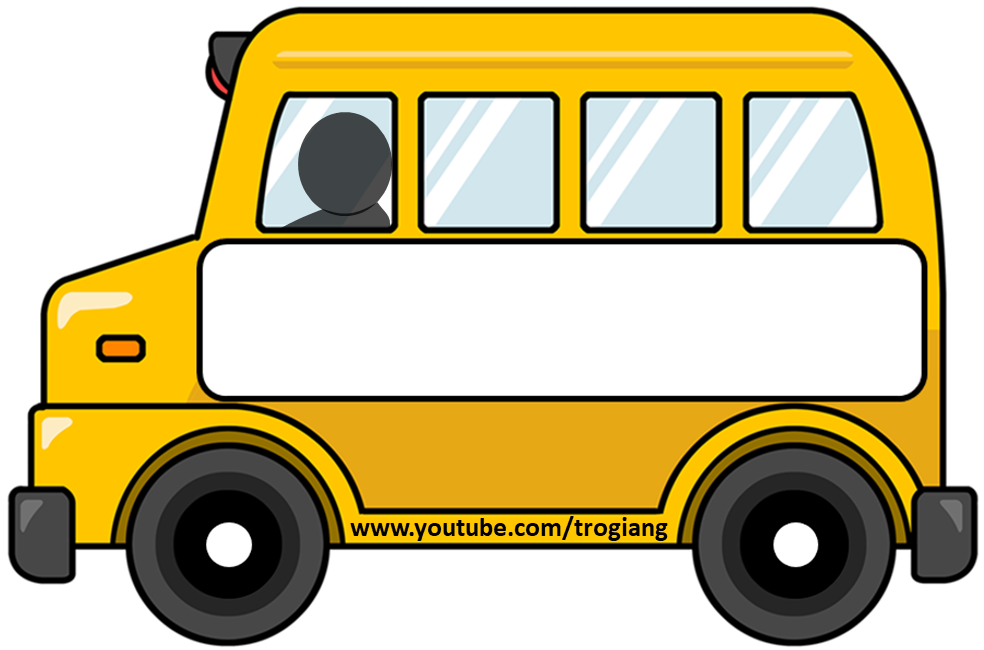 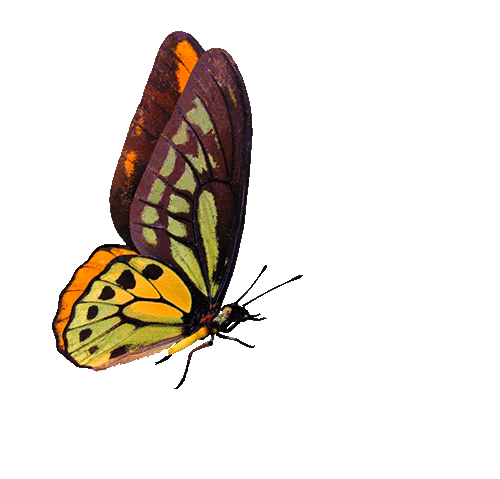 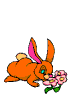 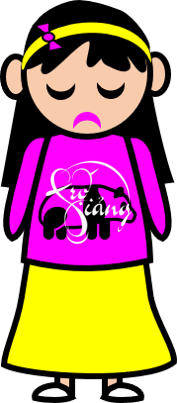 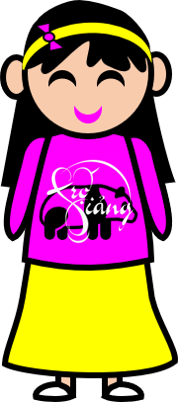 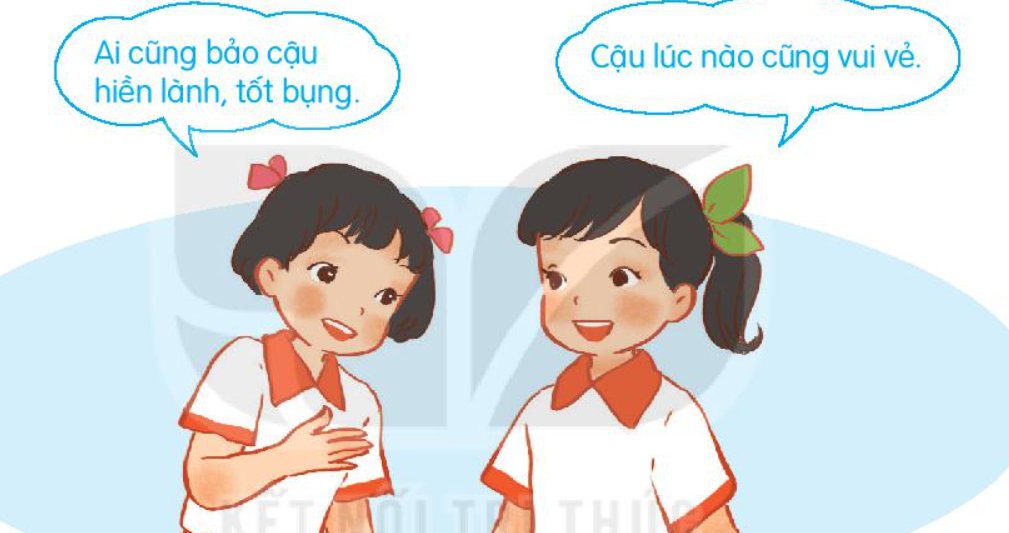 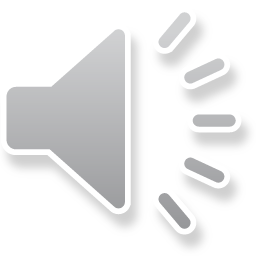 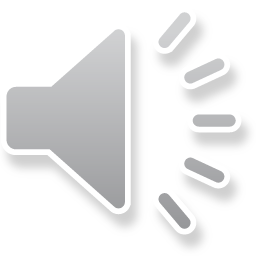 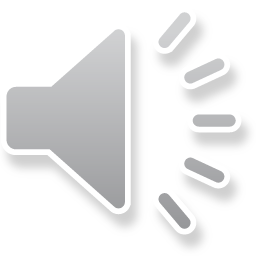 RIGHT/ĐÚNG
WRONG/SAI
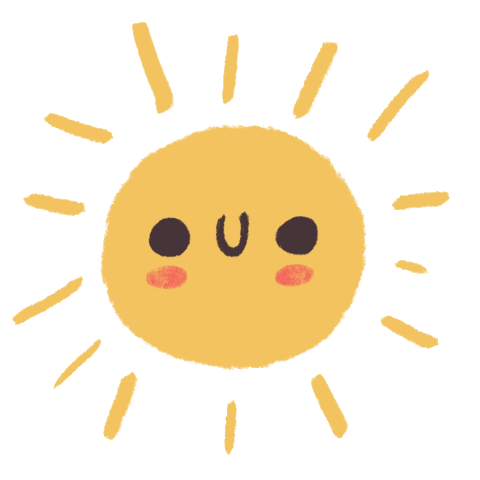 Em chơi thân với bạn nào?
Mọi người hay khen bạn ấy về điều gì?
Em muốn học tập đức tính nào của bạn?
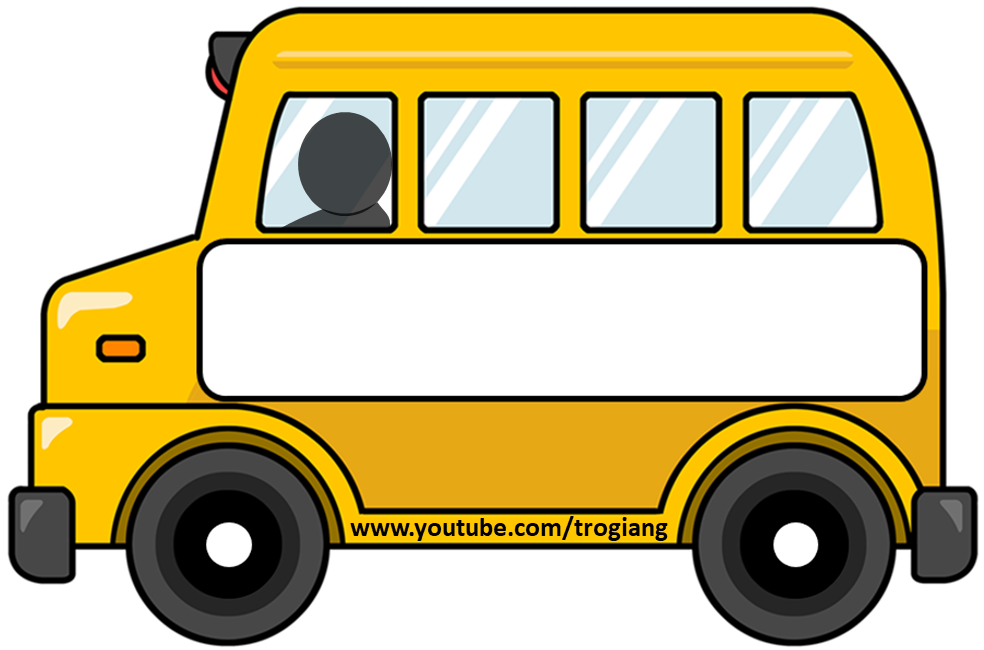 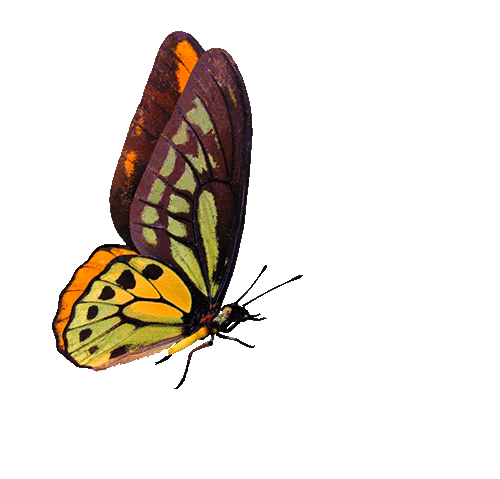 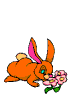 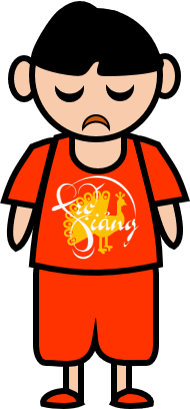 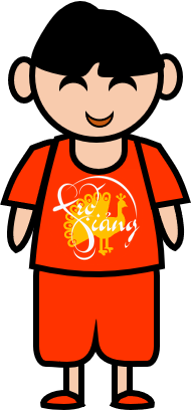 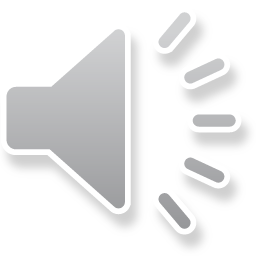 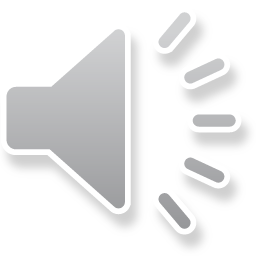 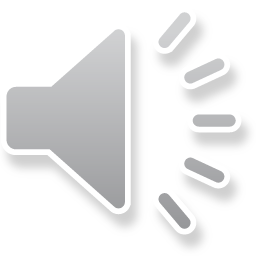 RIGHT/ĐÚNG
WRONG/SAI
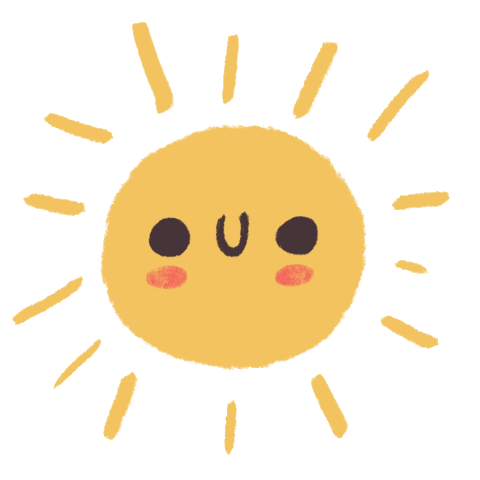 Đầu nhỏ mà có bốn chân.
Lưng đầy tên nhọn, khi cần bắn ngay.
Là con gì?
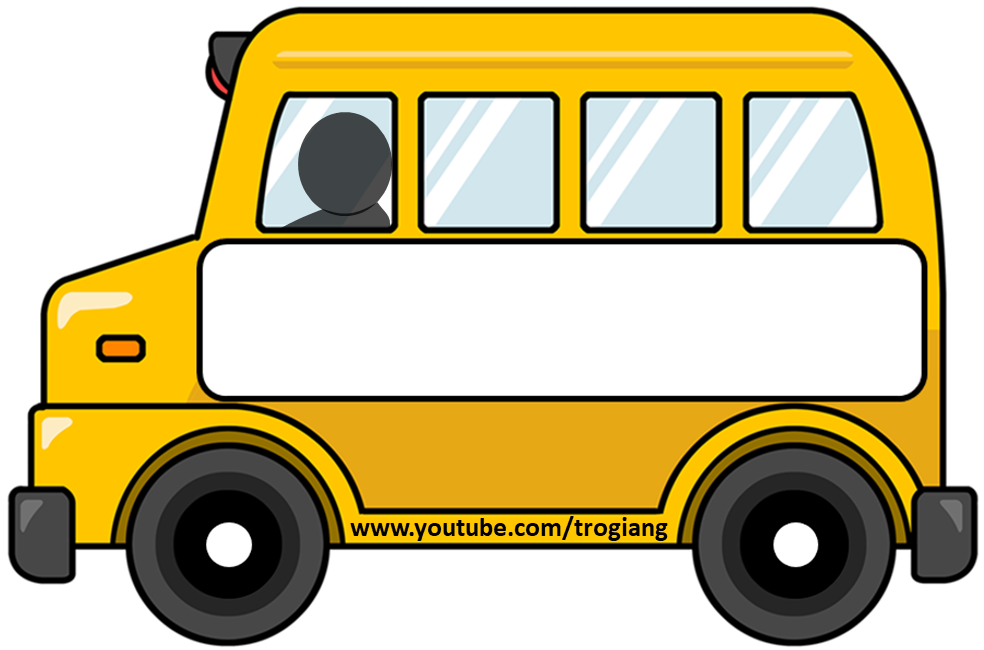 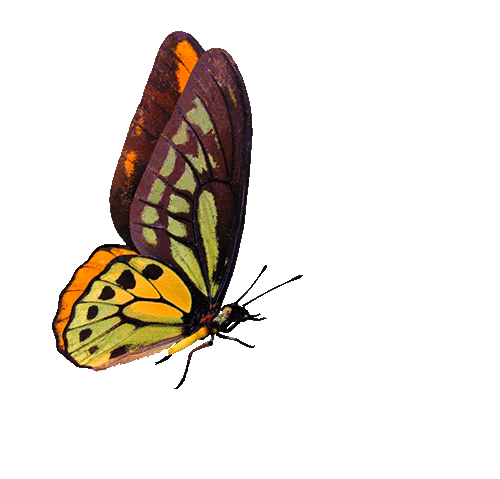 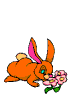 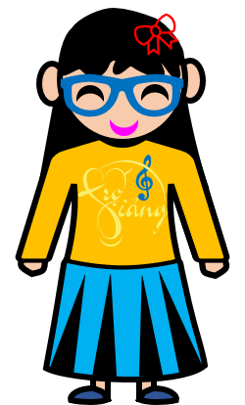 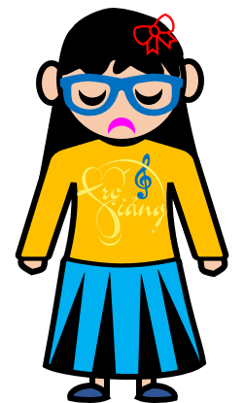 Con nhím
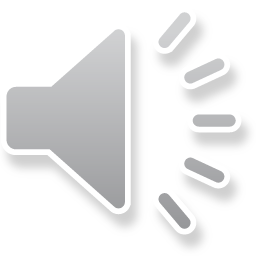 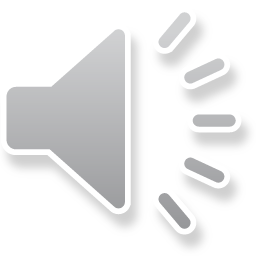 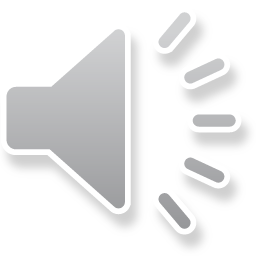 RIGHT/ĐÚNG
WRONG/SAI